Co zapewniamy klientom 
ze szczególnymi potrzebami?
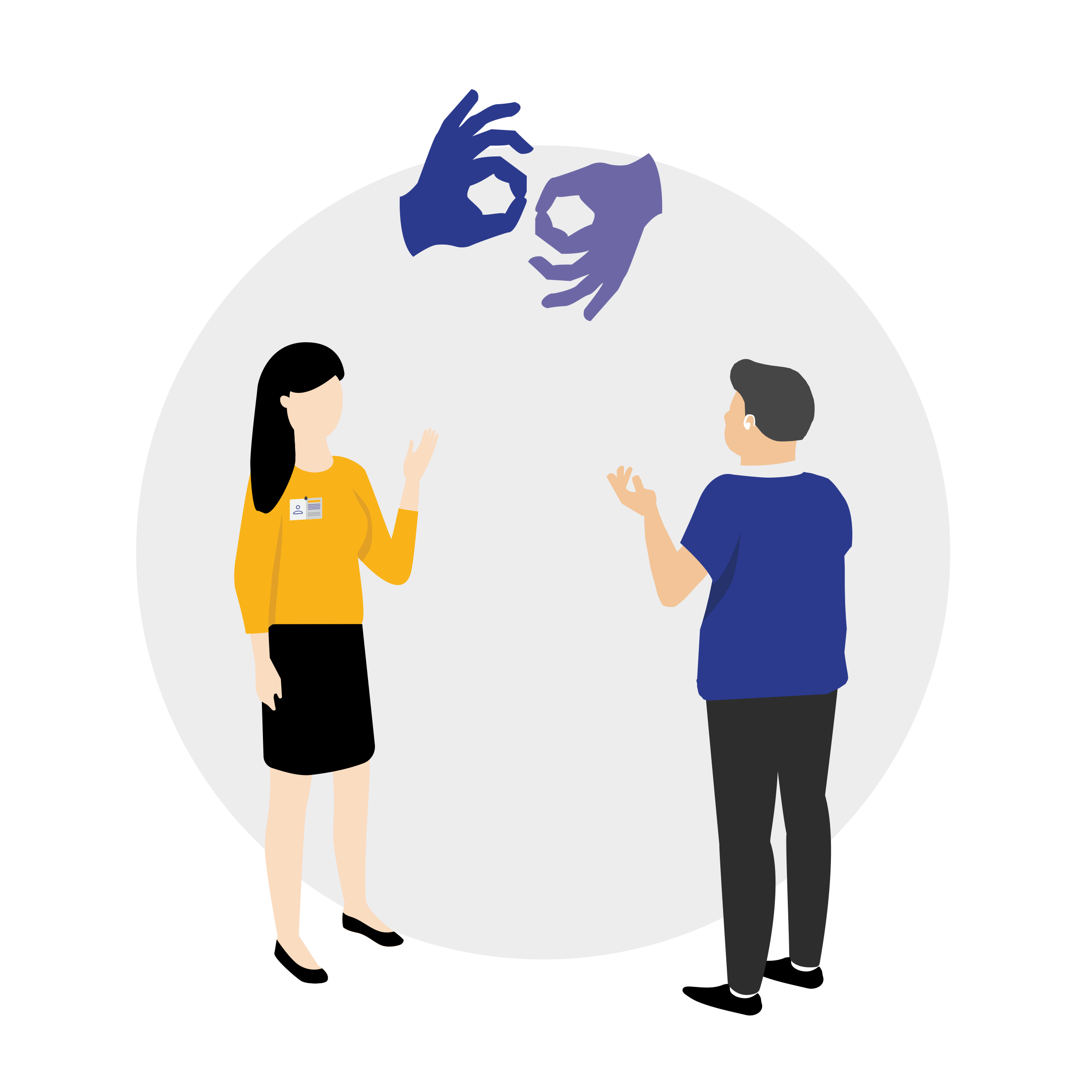 Indywidualne podejście do klienta ze szczególnymi potrzebami i dążenie do załatwienia sprawy w ramach pierwszej wizyty
Przejrzyste i zrozumiałe materiały informacyjne, w tym dedykowane osobom niepełnosprawnym
Fachową, kompleksową i zrozumiałą informację przekazywaną przez pracowników
Różne formy kontaktu z Urzędem, tj. korespondencję tradycyjną,, platformy e-PUAP i e-Urząd Skarbowy, telefoniczną, kontakt bezpośredni i skrzynkę oddawczą
Możliwość skorzystania w Urzędzie z usługi tłumacza migowego na wniosek osoby niesłyszącej, złożony co najmniej 3 dni wcześniej
Obsługę klientów z psem asystującym
Możliwość skorzystania z pętli indukcyjnej
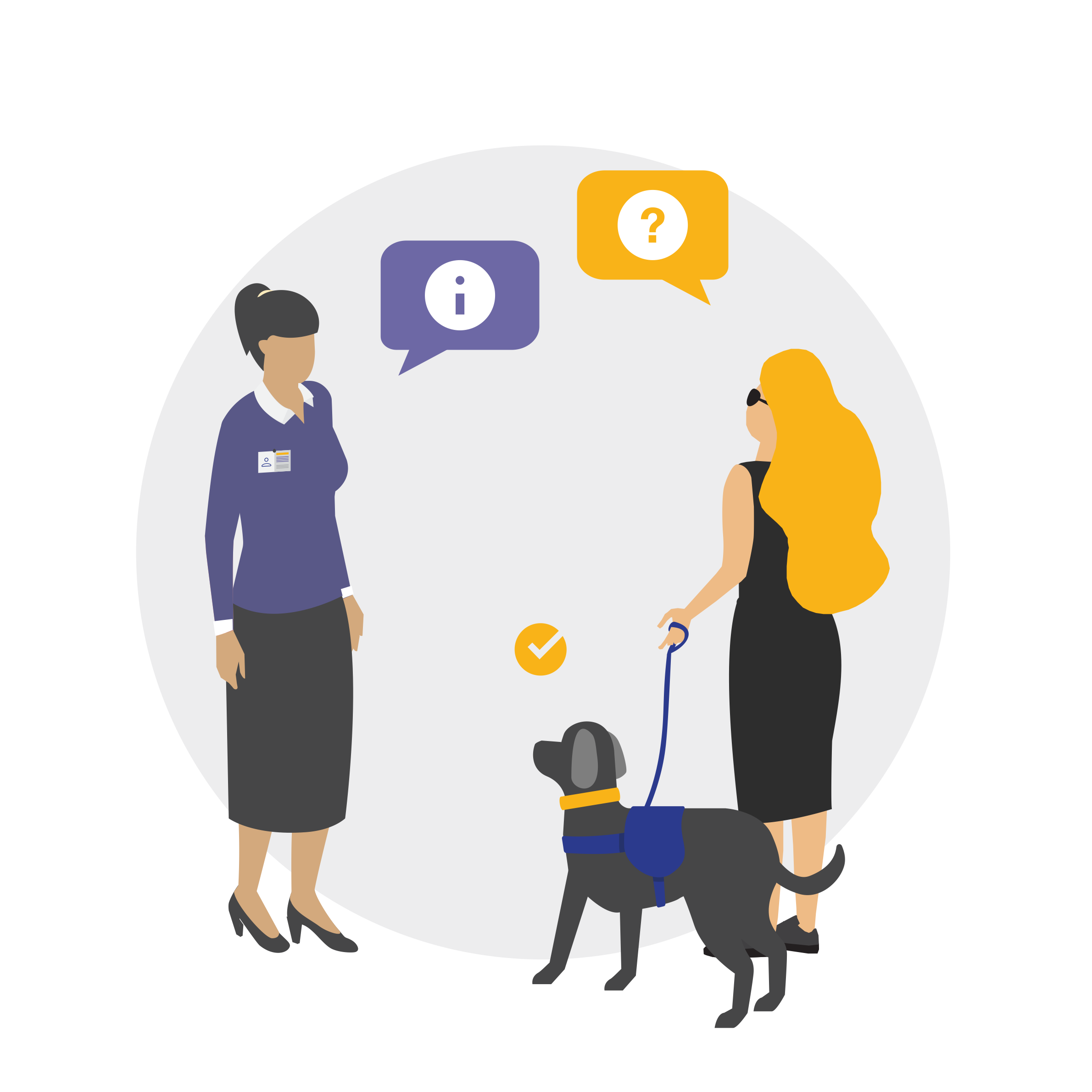 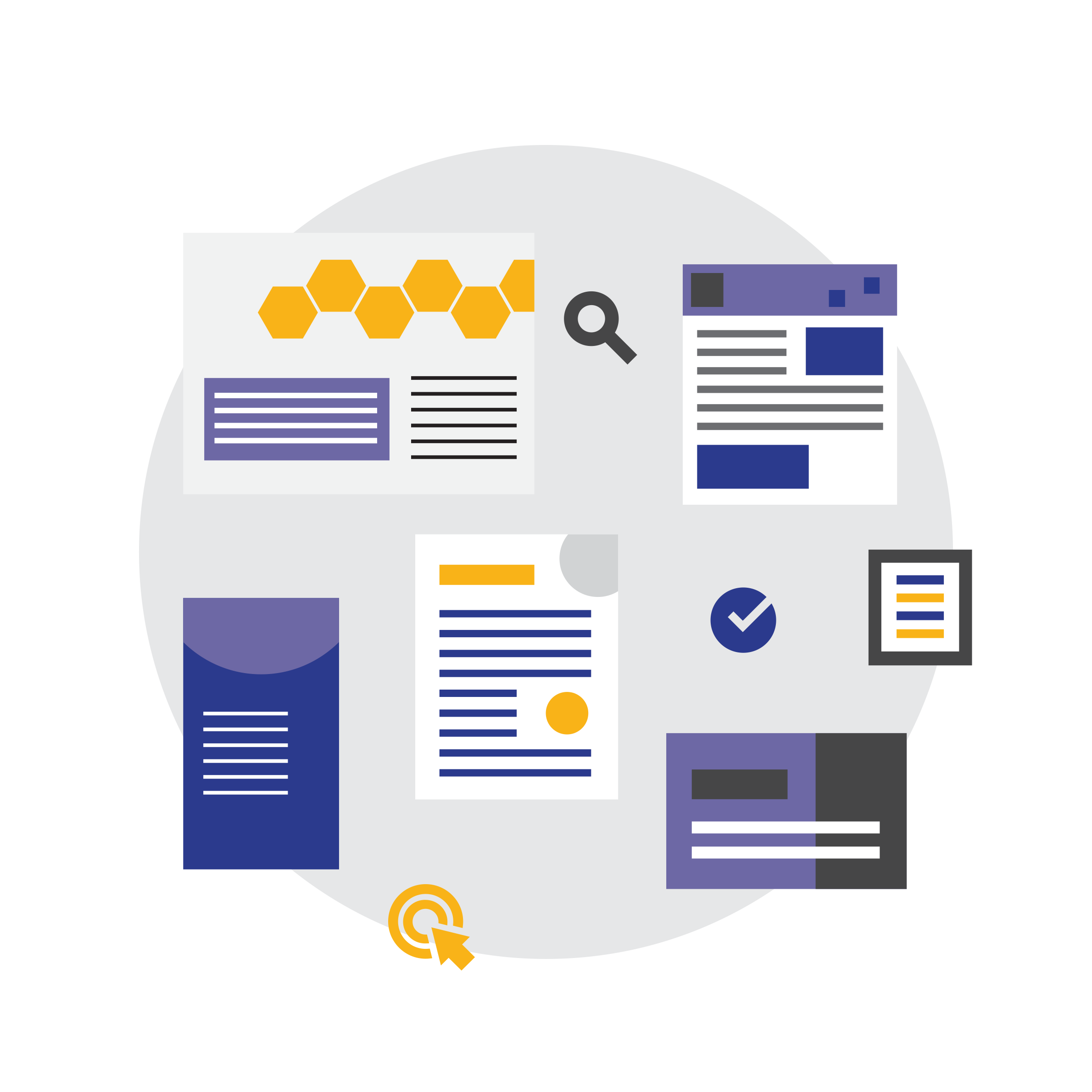 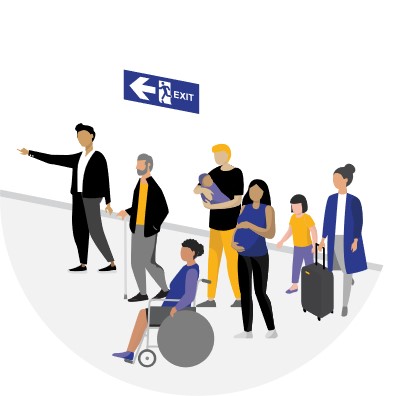